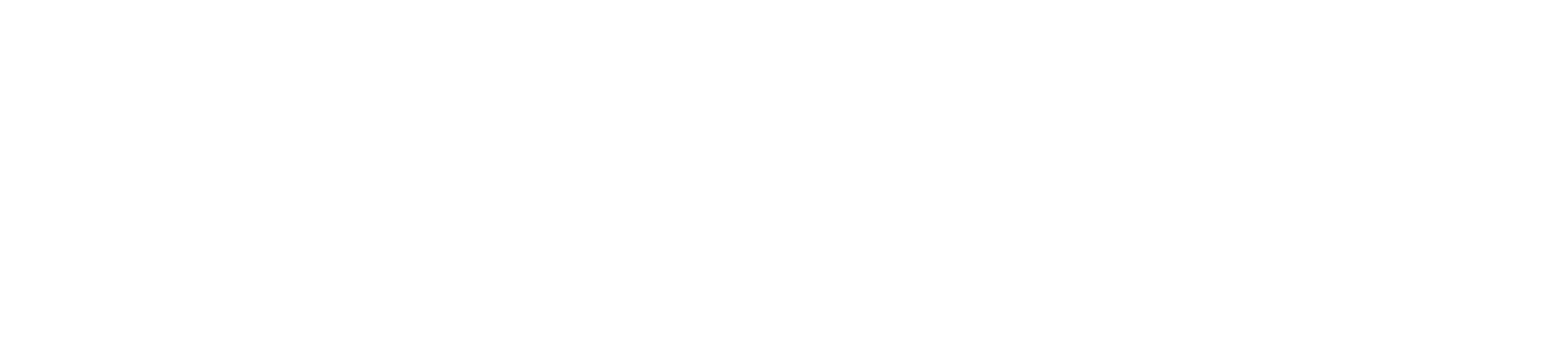 The world’s frontrunner TPx solution with applied AI capabilities
What makes us unique?
We have deeps roots in the CPG business
Frontrunner in the use of Applied AI
Capacity and speed of data processing makes us highly scalable
Financial simulation orientation and post event analytics
Unlimited users
Kept our Agile, startup attitude

Bring the power in the hands of the people,Unleash your Excellence!
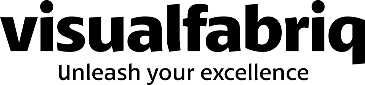 THE WORLD’S FIRST TPM SOLUTION WITH APPLIED AI CAPABILITIES
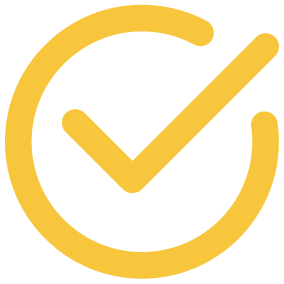 Integrate all systems, workflows and AI to plan promotions in minutes
Plan promotions in minutes
Standard interfaces SAP, JDA and other systems

Efficient approval workflow and dashboard priority worklist

Our unique database structure brings the power to perform predictive analysis of billions of data points in seconds
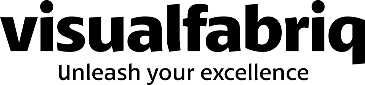 THE WORLD’S FIRST TPM SOLUTION WITH APPLIED AI CAPABILITIES
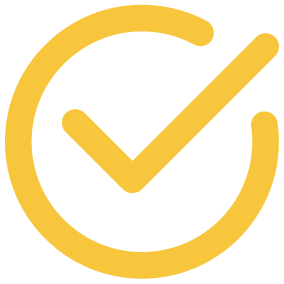 Get instant, accurate insights into the promotions that work (and those that do not)
Get instant, accurate insights
Collaborative planning scenarios for manufacturer and retailer

Evaluate and reduce unprofitable promotions and increase effectiveness of investments

Improved Revenue and Contribution Margin

Increased forecast accuracy resulting in reduced working capital

Financial orientation simulation
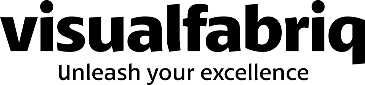 THE WORLD’S FIRST TPM SOLUTION WITH APPLIED AI CAPABILITIES
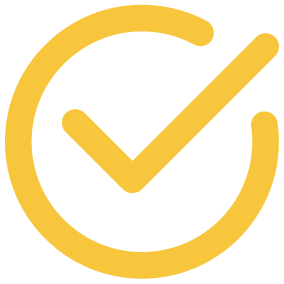 Use advanced AI models to predict future, winning promotions
Predict future, winning promotions
80% of promotions developed with applied AI machine learning have a more accurate prediction when compared to human developed promotions 

Zero touch predictions combine the blend of science and art, enabling the business to focus on material exceptions, customer strategy and relationships

Deployed AI machine learning & predictive capabilities with leading manufacturers across the globe
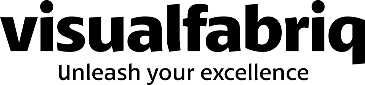 THE WORLD’S FIRST TPM SOLUTION WITH APPLIED AI CAPABILITIES
visual fabriq has been awarded POI 2018 Vendor Panorama Best in Class Status for:Predictive AnalyticsFinancial Orientation Simulation
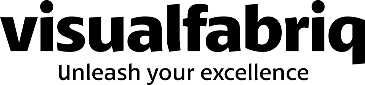 THE WORLD’S FIRST TPM SOLUTION WITH APPLIED AI CAPABILITIES
Are you ready to lead your company’s drive to excellence?Come meet with visualfabriq and learn more…
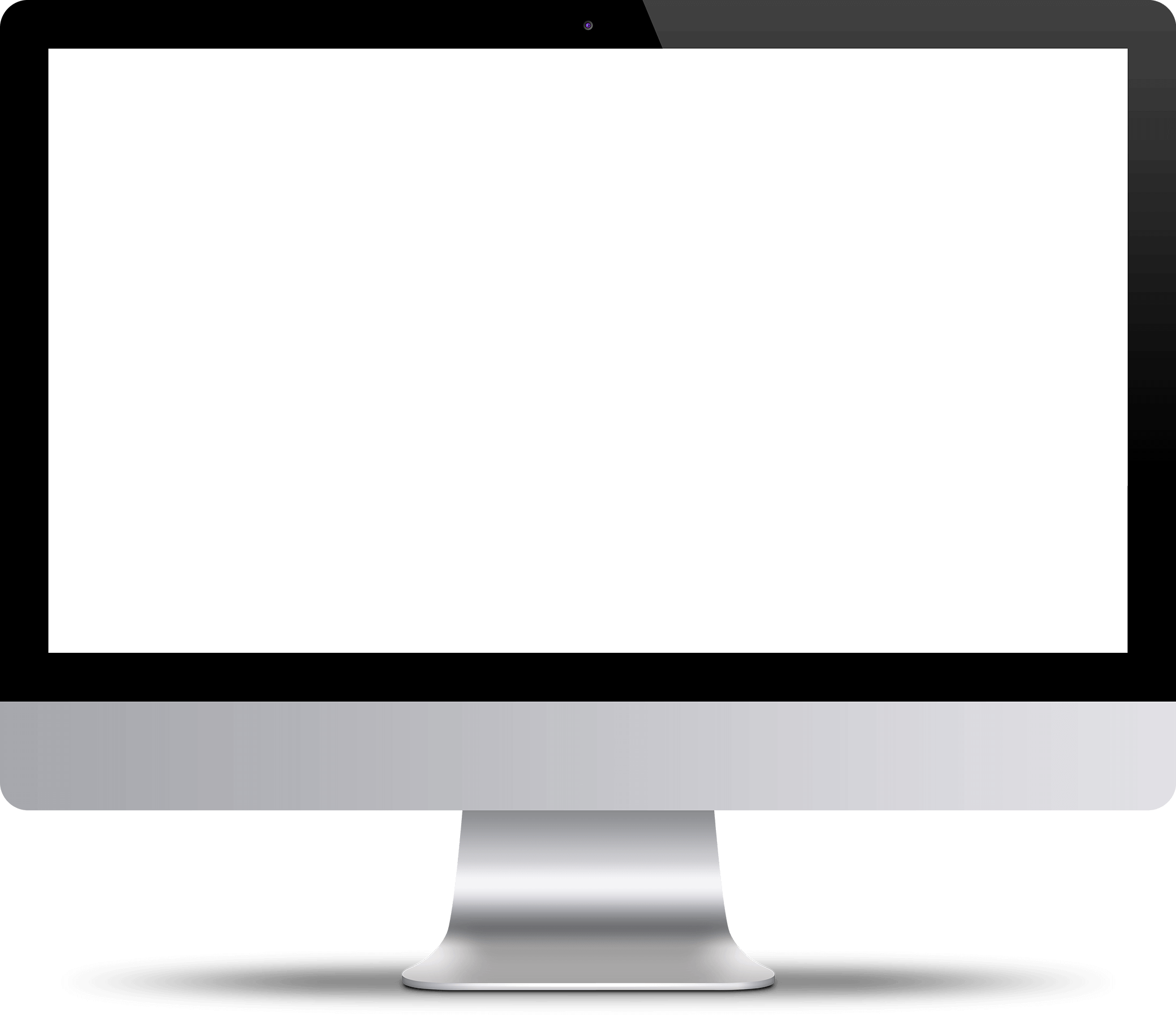 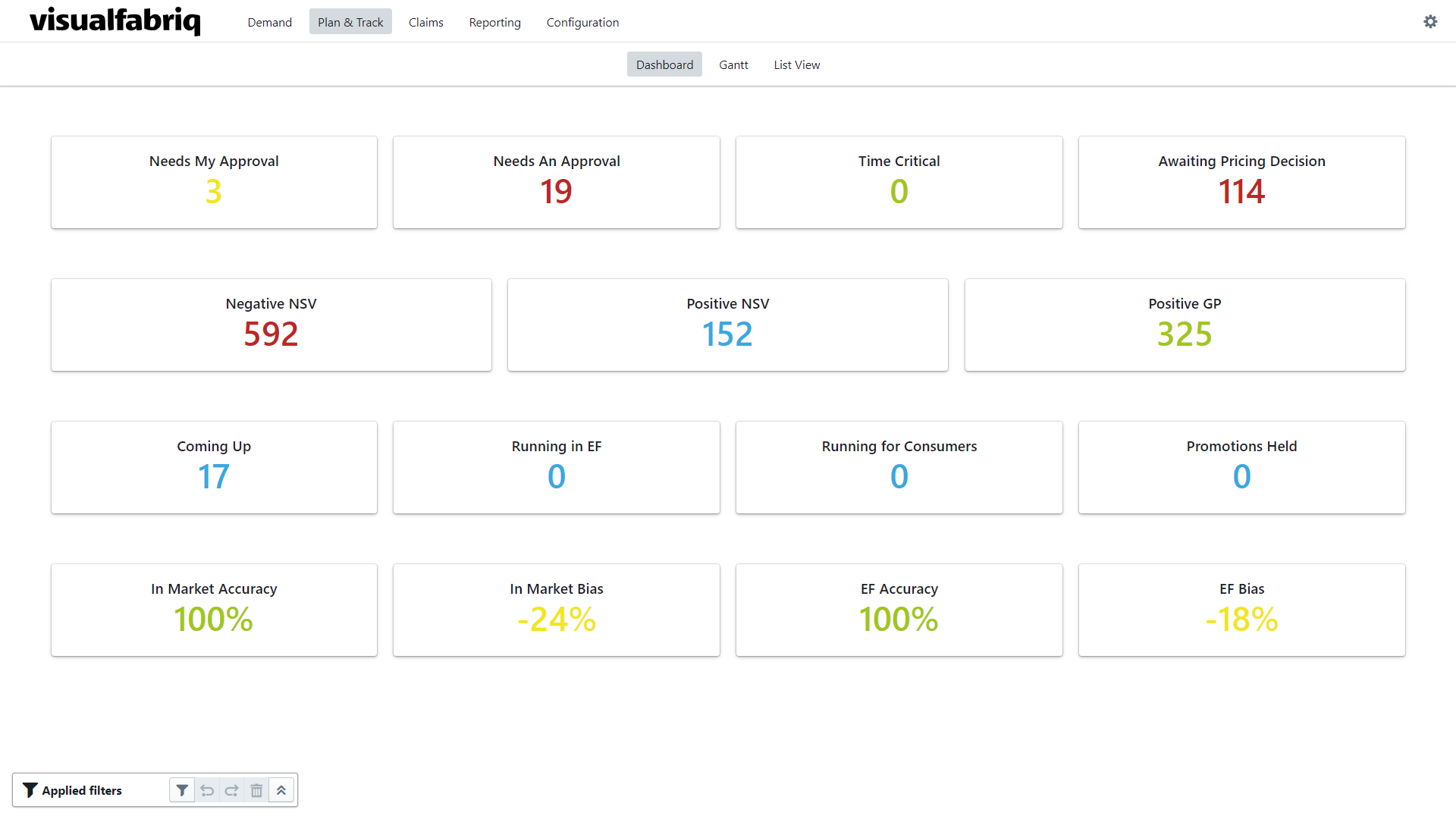